هویتهای جمعی و جهانی شدن
نوییسنده: غلامعباس توسلی، یارمحمد قاسمی
منبع: نامه علوم اجتماعی شمارهٔ ۲۴ زمستان ۱۳۸۳، صص ۲۶-۱
در این مقاله به تحلیل یکی از مباحث مربوط به گفتمان هویتهای جمعی خرد و کلان و ارتباط آن با جهانی شدن می پردازیم و با بررسی دیدگاه های کلاسیک جامعه شناسی و گفتمان پست مدرنیسم و نیز نظریه اندیشمندان متأخر، به نقایص نظری و روش شناختی کار آنها اشاره میکنیم
دیدگاه تلفیقی
هدف آن است که بدانیم چگونه در تحلیل این به یک دیدگاه تلفیقی نایل آییم در این بررسی بر خلاف رویکردهای یاد شده، بر این باوریم که از یکسو جهانی شدن فرایندی واقعی و غیر قابل اجتناب است و جامعه بشری به سوی برخی الگوهای فرهنگی و سیاسی جهانشمول به مثابه یک هویت ،عام حرکت میکند و از سوی دیگر در کنار آن هویتهای خرد و محلی نیز در حال احیاء و بازسازی اند اندیشه اصلی مقاله حاضر تأیید این مدعا است.
جهانی شدن فرایندی واقعی و غیر قابل اجتناب
واژگان کلیدی:
هویت جمعی، جهانی شدن، هویت مقاومت، هویت برنامه ای، هویت مشروعیت، بخش توازی هویت ها، ستیز هویت ها.
مقدمه
در این گفتار میخواهیم وضعیت هویتهای خرد و کلان و ارتباط آنها را با جهانی شدن با استفاده از نظریه توازی هویت های جمعی1 توضیع دهیم. دربارۀ هویتهای خرد و کلان( محلی و جهانی) دیدگاه های گوناگونی وجود دارد جامعه شناسان کلاسیک ،مانند ،تونیس ،دورکیم مارکس و پارسونز و در سالهای اخیر گیدنز هابرماس ،کاستلز آنتونی کوهن و پست مدرنیستها هر یک در زمینه نوع برخورد هویتهای جمعی محلی، ملی و جهانی اظهار عقیده کرده اند
وضعیت هویتهای خرد و کلان
برخی از این صاحب نظران به جنبه تناقض آمیز این نوع هویتهای جمعی اشاره کرده اند (کاستلز) و بعضی هویت جمعی کلان را نپذیرفته اند. در واقع پرسش این است: که آیا رابطه بین هویتهای جمعی خرد وکلان در جهان معاصر، متناقض است یا موازی؟ به عبارت دیگر آیا هویت های محلی و جهانی در فرآیند جهانی شدن با هم ناسازگاری خواهند داشت یا در کنارهم به سر خواهند برد؟
هویتهای جمعی خرد وکلان
بیشتر جامعه شناسان دورهٔ مدرنیته( به طور ضمنی با بحث در مورد هویت جمعی) به تقابل و رویارویی هویتهای جمعی خرد و کلان رأی دادهاند و در این میان همگی به نوعی گذار از هویت محلی به هویت های گسترده تر اشاره کرده اند .
هویت های عام و کلان
در این مورد پست مدرن ها با انکار هر گونه هویت ناب و کلان، درصدد القاء هویت های متکثر محلی و خردند دیگر رویکردی که قائل به ناسازگاری میان هویتهای خرد و محلی با هویت های عام و کلان است به امانویل کاستلز متعلق .است در این گفتار ضمن ناکافی دانستن این رویکردها انتقادهایی را بر آنها وارد ساخته و به معرفی دیدگاه نظری نوینی که توان تبیین واقعیات جهان معاصر را دارد مبادرت کرده ایم.
هویت های متکثر محلی
هویت جمعی عبارت است از تعلق خاطر تعدادی از افراد به اموری مشترک با عنوانی خاص. چنین تعلقی مو احساس همبستگی و شکل گیری یک واحد جمعی میشود که با عنوان ما از ماهای دیگر جدا می شود.
همبستگی
گفتمان جامعه شناسی مدرن
یکی از موضوع های مهم برای جامعه شناسان ،کلاسیک سنخ شناسی1 جوامع بشری است. صرف نظر از اصطلاحات متفاوتی که توسط هر کدام از آنها در این سنخ شناسی ارائه شده است، همگی به نوع شناسی دوگانه ای رسیده اند به سخن دیگر در هر یک از تحلیلهای جامعه شناسان کلاسیک با دو عنصر اساسی نام تقابل تیپ ها2 و تئوریهای تمایلی3 (  آبرامز ۲۰۱۹۸۲ )روبروییم. آبرامز معتقد است که در هر یک از این رویکردها به تقابل بین جامعه صنعتی به عنوان یک سنخ عمومی در جامعه و جامعه پیش صنعتی به عنوان یک سنخ عمومی جایگزین اشاره شده است.
جامعه و جامعه پیش صنعتی
این مدل های دوگانه با دو نوع هویت سازی متفاوت شامل هویت سازمان یافته در جامعه پیش صنعتی و هویت سازمان یافته در جامعه صنعتی مواجهیم. اکنون در تأیید این نظر دیدگاه های چند جامعه شناس دیگر را که در این گستره قرار می گیرند به اجمال مورد بررسی قرار می دهیم. تونیس4 جامعه شناس مشهور آلمانی قائل به تقابل بین جامعه صنعتی به عنوان یک سنخ از نظام اجتماعی سازمان یافته با پیوندهای غیر شخصی5 و جامعۀ غیر صنعتی به عنوان یک نظام اجتماعی سازمان یافته با پیوندهای اجتماعی6 طبیعی است( آبرامز ۱۹۸۲) از دید او، اجتماع7 یک واحد طبیعی و محلی است
هویت سازی متفاوت
. افراد وابسته به این ،اجتماع نوعی نظام اجتماعی را پدید میآورند و مناسبات خود را درون آن سامان میدهند. روح حاکم بر این ،جامعه ،عاطفی غیر رسمی و فادارانه و با انسجام طبیعی است. در چنین نظمی،« ما» محور تعیین کننده و هویت بخش است. افراد خود را به این« ما» منسوب میدانند و در برابر آن احساس تعهد و تکلیف می کنند. به سخن دیگر هویت جمعی در این واحد ،جمعی هویتی منسجم و سنتی است. دگر خواهی در محدوده گروه طبیعی مستقر میشود و تمایز افراد با انتساب به این واحد جمعی میسر است.
انسجام
جمعی کوچکتر مانند خانواده ویژگی هویت بخشی دارند و در واقع واحدهای کوچک تری را شکل میدهند اما این دلبستگی و تعلق خاطر افراد به مای بزرگتر است که به آنها هویت جمعی می دهد. .
در نظر تونیس« جامعه صوری» البته نظمی دیگر دارد و در تقابل با «اجتماع» است. نظم حاکم بر جامعه صوری مبتنی بر حسابگری خودخواهی و عقلانیت ابزاری است یعنی پدیده ای که میتوان آن را روابط ثانوی نام گذاشت در چنین نظمی افراد در جامعه زندگی می.کنند اما این بار «ما»1 جای خود را به «من» های پراکنده می دهد
عقلانیت ابزاری
گرچه این« من» ها به شکلی دیگر جامعه جدید را انسجام می دهند، اما در این جامعه جدید که از نظر جغرافیایی بزرگتر از اجتماع است هویت جمعی دیگری شکل میگیرد که افراد آن با فرارفتن به آن سوی اجتماع( جامعه معنوی) در حداقلی از امور مشترک به توافق می رسند و« ما» ی بزرگتری را به وجود می آورند.
در اینجا یک هویت جمعی بزرگتر شکل می گیرد اما توافق افراد تشکیل دهنده آن در بسیاری از امور به کمترین حد میرسد این امر موجب میشود که به تدریج نوعی تعلق خاطر فرا محلی و ملی بین افراد جامعه شکل بگیرد و بزرگترین ما» برای این نظام اجتماعی یعنی ملت2 به وجود آید. طبیعتاً در چنین تحولی، هویتهای جمعی خرد به تدریج فراموش میشوند و هویت جمعی ملی یک آرمان اجتماعی تلقی می شود
آرمان اجتماعی
هویتهای جمعی خرد
در ادامه این وضع به تدریج شاهد شکل گیری روابطی در بین افرادیم که به تعبیر« پارسونز» گرایشهای خنثی3 و به گفته« گیدنز» بی تفاوتی مدنی4 نام دارد.
در دیدگاه مارکس، بحث هویت جمعی با آنچه در آرای تونیس است، اندکی تفاوت دارد. اما وجه اشتراک آنها با هم در تقابل با دو گونه هویت است برای مارکس این تقابل یک بار در تضاد طبقاتی بین طبقات فرادست و فرودست اتفاق میافتد و یک بار هم زمانی مطرح میشود که طبقه کارگر هویت خود را در فرایند کار گم میکند و دچار بیگانگی5 می شود.
طبقات فرادست و فرودست
هم زمانی
در جامعه شناسی مارکس روابط تولیدی و تا حدی ساختار ،اجتماعی در حکم فرهنگ مسلط جامعه است که توقعات اجتماعی و هنجارهای فرهنگی را در افراد درونی میسازد و با احاطه کامل بر زندگی افراد آنها را یک قالب خاص در جهت گیریهای شخصیتی مشابهی همسو میکند و درست به همین دلیل است که در دو دورۀ همزمان به سر میبرند اما هر کدام یک «ما یا هویت جمعی را شکل میدهند که با هم در تقابل اند.
مارکس این تقابل طبقاتی را در سه دوره تاریخی جمع بندی کرده است که عبارت اند از برده داری فئودالسیم و سرمایه داری او در هر کدام از این دورانها به تضاد طبقاتی معتقد است معنی دیگر این سخن آن است که دو هویت جمعی در هر شیوۀ تولید شکل میگیرند که از میان آنها هویتهای جمعی (طبقات) در شیوه تولید سرمایه داری برای ما از اهمیت بیشتری برخوردار است در این شیوه ،تولید طبقه سرمایه دار با در اختیار داشتن ابزار تولید در وضعیتی قرار میگیرد که در واقع محصول خروجی شیوه تولید سرمایه داری محسوب می شود
در اختیار داشتن ابزار تولید
سرمایه دار به عنوان تیپ شخصیتی ،حاکم مطابق با نوع رابطه اش با شیوه تولید، شخصیتی است کـه ویژگی های فرهنگی ،ارزشی، اجتماعی و ایدئولوژیک خاص خود را دارد به همین دلیل با کسانی ذی نفع و همسو است که در این ویژگیها با وی اشتراک دارند به نظر مارکس این تیپهای شخصیتی خود به خود یک طبقه را شکل می دهند و گرچه در مقایسه با طبقه مقابل در اقلیت اند، اما با وجود اشتراک آنها با هم به تدریج احساس مشترکی نیز در آنها ایجاد می شود که این احساس مشترک یا« ما» همان هویت جمعی آنان است
ویژگی های فرهنگی ،ارزشی، اجتماعی و ایدئولوژیک خاص خود
به نظر مارکس شیوه تولید سرمایه داری در ساختار خود یک خروجی دیگر نیز دارد و آن تیپ شخصیتی «پرولتر»1 است، اما سیر تکوین هویت جمعی در ا در این ،طبقه دو مرحله دارد در مرحله نخست این طبقه گرچه دارای مشترکات ،اقتصادی ،فرهنگی اجتماعی و ایدئولوژیک ویزه خود است ولی به دلیل ناسالم بودن روابط اقتصادی دچار بیگانگی می.شود
در این حالت طبقه کارگر بالقوه یک هویت جمعی را شکل داده است اما نظام اقتصادی و شکل بندی حاکم بر آن طوری ساماندهی شده است که طبقه کارگر وضعیتی دارد که در آن تحت چیرگی نیروهای خود آفریده اش قرار میگیرد و این نیروها به عنوان قدرتهای بیگانه در برابرش می ایستند این وضعیت موجب میشود که طبقه کارگر صرفا به خود فکر کند و در لاک خود فرو رود و مجال
هویت جمعی
رویارویی( تقابل) با طبقه سرمایه دار را که عامل استشمار و از خود بیگانگی اوست نداشته باشد. از آنجاکه این طبقه ،هنوز به هویت جمعی بالفعل دست نیافته است، به« طبقه در خود» معروف است. به اعتقاد مارکس این وضعیت موقتی است و طبقه کارگر بعدها به دلایلی مانند رشد نیروهای تولید از یک سو و زیاده خواهی سرمایه دار از سوی دیگر به تدریج به خودآگاهی می رسد و با کنار نهادن ایدئولوژی دروغین که مانع فعالیت و تحقق هویت جمعی اوست به طبقه برای خود تبدیل می شود.
بنابراین در این تحلیل مارکس از یک سو دو قشر اجتماعی را درون یک شیوه تولید در برابر هم قرار می دهد که هر کدام متعلق به دو هویت متفاوت تعلق داشته و از جهات گوناگون با هم تفاوت دارند و از سوی دیگر، دو گونه هویت را در درون یک ساخت اجتماعی در برابر هم می نهد که تحت قانون« تبدیل شرایطی ذهنی به عینی»، متحول می شوند.
ساخت اجتماعی
دورکیم نخستین جامعه شناسی است که در تحلیلهای او ردپایی از هویت جمعی پیدا میشود. مهم ترین در آرای او با هویت ارتباطی تنگاتنگ دارد« وجدان جمعی است وجدان جمعی از نظر او شامل مجموعه اعتقادات و احساسات مشترک در میانگین افراد یک جامعه واحد است که دستگاه معینی را تشکیل می دهند و حیات خاص خود را دارد»( دورکیم۱۳۸۱  : ۷۷).
هویت ارتباطی
در واقع، افراد از طریق اعلام وفاداری به این مجموعه اعتقادات و احساسات مشترک وجدان جمعی به شناسه ای دست مییابند که معرف آنهاست و آنها خود را با آن میشناسند و نیز خود را بدان متعهد و منتسب میدانند این شناسه هویت جمعی است فرقی نمیکند که گستره و برد این واحد جمعی که هویت جمعی واحد دارند چقدر است از نظر دورکیم افراد تا زمانی که به این مجموعه اعتقادات و احساسات مشترک دلبستگی دارند ضامن بقای .آناند این امر موجب میشود که با زوال یک نسل ویژگیهای اساسی این پدیده(  وجدان جمعی)  حفظ شود (دورکیم ۱۳۸۱).
از سوی دیگر دورکیم از دو نوع وجدان نام میبرد که یکی وجدان عمومی و دیگری وجدان فردی است. گرچه وجدان فردی پدیده ای منحصر به فرد ،است اما جنبۀ بین ذهنی دارد و از این رو با وجدان جمعی و عمومی دارای پیوندی تنگاتنگ است
جنبۀ بین ذهنی
دورکیم معتقد است، در جامعه پیش از ،صنعتی بنابر وجود همانندی و مشابهت، نظم اجتماعی مبتنی بر تقویت وجدان جمعی است و افراد زیر سلطه آن قرار دارند و از این رو در جمع تحلیل می روند و فنا می پذیرند به عبارتی بهتر،« من» در اینجا تحت الشعاع« ما »قرار می گیرد که این« ما» معرف هویت جمعی است.
همانندی و مشابهت
از اینرو در اینجا وجدان از نوع اول حاکم است اما در جامعه ،صنعتی بنابر تفاوت پذیری های ناشی از تقسیم کار و تخصص گرایی جزء یا فرد از کل یا جمع متفاوت و متمایز شود و هویت فردی اهمیت می یابد. دورکیم معتقد است در اینجا باید به جای تاکید بر تشابه پذیری همانندی در احساسات و افکار مشترک و تحلیل بردن وجدانهای فردی در وجدان جمعی بر همبستگی بین گروهی و تعهدات متقابل حرفه ای یا مذهب مدنی تاکید شود. (عبدالهی ١٣٧٦ : ٦٦).
تقسیم کار و تخصص گرایی
به نظر ،دورکیم در این نوع همبستگی (ارگانیکی ) هویت جمعی از بین نمی رود. بلکه ضمن تقویت جنبه های فردی زندگی ،این هویت تعمیم و گسترش می یابد؛ یعنی از وضعیت خود به هویت جمعی کلان میل میکند بنابراین« آنچه در دیدگاه دورکیم از اعتبار و ارزش علمی( البته به طور نسبی) برخوردار است. و امروز شاید در جامعه ما نیز مصداق داشته باشد این است که با تغییر نظم اجتماعی هویت جمعی نیز تغییر می کند. »
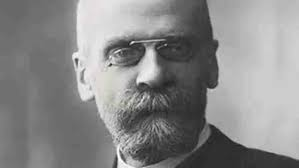 ارزش علمی
با توجه به اینکه آرای دورکیم متاثر از دیدگاههای تکامل گرایی است از این رو به نظر وی هنگامی که انسجام مکانیکی جای خود را به انسجام ارگانیکی میدهد هویت جمعی نیز از نوع خرد و محلی به کلان متحول می شود و به همین دلیل است که دورکیم به جای طرح همزیستی یا توازی هویت های خرد (مکانیکی) و هویت کلان( اندامواره) نظریه تکامل تدریجی یکی به دیگری را ارائه میدهد بدین معنی است که جامعه در یک ،زمان با یکی از این اشکال دوگانه هویت مواجه است.« از سوی دیگر نگاه او به هویت از منظری نماد پردازانه و مبتنی بر شعور متعارف است»( جنکینز ۱۳۸۱: ۲۱۰ ).
پارسونز در باب هویت جمعی بحثی مستقیم و هدفمند ارائه نداده، بلکه اندیشه های او را درباره هویت به طور ضمنی از خلال مباحثش در زمینه نظریه عام کنش و تعلق خاطر او به نظریه سیستم ها، قابل استخراج .است برای درک بهتر عقاید ،پارسونز ابتدا باید به سیر تکوین اندیشه جامعه شناختی او مبادرت شود.
نظریه عام کنش
" پیتر همیلتون" ۱ در این زمینه تحول اندیشه پارسونز را به سه مرحله متمایز اما به هم پیوسته تقسیم می کند:
مرحله نخست کار پارسونز تحول تدریجی یک نظریه اراده گرایانه در زمینه کنش اجتماعی و در تقابل با دیدگاههای اثبات گرا، فایده گرا و کاهش گرا در جامعه شناسی است. نظریه محوری پارسونز در این مرحله، ساختار کنش اجتماعی( ۱۹۲۷) است. در دومین مرحله پارسونز، در جهت کارگردگرایی ساختاری از محدوده های نظریه کنش اجتماعی دور میشود و به شرح و بسط یک نظریه کنش اجتماعی عام تر، شامل عنصر تعیین کننده و نیازهای نظام روی می آورد.
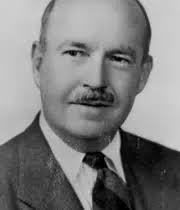 نظریه محوری
در مرحله سوم تحولات مهمی در نظریه های پارسونز به ویژه در قالب الگویی سیبرنتیک از نظام های اجتماعی و با توجه به مسائل تجربی و تبیین دگرگونی اجتماعی روی داده است (همیلتون ۱۳۷۹: ۱۰-۹) اشارات ضمنی پارسونز به چگونگی شکل گیری شخصیت( هویت )و تکوین آن در برگیرنده هر سه مرحله اندیشۀ او، بویژه مرحله دوم است ،پارسونز در این مرحله با طرح نظام اجتماعی به عنوان یک نظام اجتماعی کل5 و تقسیمات جزیی آن در خرده نظام های اندام وارده، شخصیتی، فرهنگی و اجتماعی6 و تعیین وظایف و کارکردهای هر کدام از این خرده نظام ها پنج نوع شخصیتی را بیرون می کشد که به متغیرهای الگویی7 او مشهورند. این متغیرها به صورتی دوتایی در تقابل با هم قرار می گیرند و هر یک از عناصر این جفت ها، معرف گرایش های شخصیتی افراد در جامعه است، در اینجا پارسونز گرچه یک جامعه شناس وفاق گرا یا نظم گراست اما به نحوی دیگر ، دو تیپ جامعه را که بیانگر دو نوع هویت جمعی و دو نوع پارادایم فرهنگی است8 از هم متمایز می کند. به سخن دیگر این متغیرها را می توان معرف دو نوع جامعه (واحد) جهان نگرانه دانست.
برای مثال، متغیرهای واکنش عاطفی ، ویژه گرایی، خاص گرایی1، گرایشهای انتسابی و خودگرایی، از یک سو معرف نوعی شخصیت اند که شکل دهنده یک نظام اجتماعی همسنخ با آن شخصیت است و هویت جمعی خاصی را ایجاد میکند و از سوی دیگر متغیرهایی مانند بی تفاوتی ،عاطفی عام گرایی، گرایشهای اکتسابی و جمع گرایی نیز معرف نوعی دیگر از شخصیتاند که شکل دهنده یک نظام اجتماعی همسنخ با همان شخصیت است و هویت جمعی دیگری را ایجاد می کند
نوعی شخصیت
تأملات پارسونز با تاکید بر اعتقادش به دگرگونی ،اجتماعی معطوف به طبقه بندی های رایج دو گانه ای برای مثال جوامع سنتی در برابر نوین و جامعه دهقانی در برابر شهری است به عبارت دیگر، او دو نوع هویت جمعی را معرفی میکند که همزمان وجود ندارند اما یکی به تدریج جایگزین دیگری می شود.
جامعه دهقانی در برابر شهری
پارسونز این جایگزینی را بر اساس دیدگاه خود تبیین می.کند گرچه پارسونز این دو سیستم را که در بردارنده دو نوع هویت جمعی،اند با عبارتها و اصطلاحات دیگری( غیر از آنچه دورکیم تونیس و مارکس گفته اند) معرفی می کند اما در چند زمینه متأثر از رویکرد دورکیم .است نخست اینکه او به تقابل دوتایی از نظام های اجتماعی معتقد است دوم اینکه رویکرد او با شباهت به دیدگاه دورکیم تکاملی و در برگیرنده تحول از خرد به کلان است.
تکاملی
بنابه این ،اصل او نیز مانند دورکیم به تقابل و امتناع باور دارد این گونه استنباط میشود که در آرای جامعه شناسان مدرن هویت جمعی پدیده ای تکاملی و یک وجهی است و به تدریج در خلال این تکامل جای خود را به وجهی دیگر از هویت جمعی میدهد. برای مثال انتقال از انسجام مکانیکی به انسجام اندامواره در آرای دورکیم و انتقال از سیستم اجتماعی مبتنی بر خاص گرایی خودگرایی انتشار و انتساب به سیستم اجتماعی مبتنی بر عام گرایی جمع گرایی و اکتساب در آرای پارسونز میتواند در تأیید این ادعا باشد.
از این رو در آرای جامعه شناسان دورۀ مدرنیته در یک زمان نمیتوان با دو یا چند نوع هویت مواجه شد، بلکه در دوره (عموماً) یک پارادایم اقتصادی - اجتماعی و فرهنگی بزرگ و مسلط دیده میشود که هویت جمعی، جلوه ای از آن است
رویکردها
برای روشن شدن اینکه کدام دستگاه نظری بهتر میتواند تبیینی منطقی و واقع گرایانه تر از گفتمان هویت جمعی درباره نوع برخورد هویتهای جمعی ارائه دهد، ابتدا یک سنخ شناسی از این برخورد ارائه می شود، سپس با ذکر استدلالهای هر رویکرد و نقد و بررسی آنها دستگاه تئوریک مربوطه ارائه میشود از مجموعه مباحث مرتبط با هویت جمعی میتوان دست کم به سه رویکرد اشاره کرد که عبارت اند از: ا- رویکردی که رابطه هویتهای جمعی خرد و کلان را در جهان معاصر متناقض و ستیز آمیز تلقی می کند؛ ۲- رویکردی که مخالف جهانی شدن هویتها و فرهنگ و اقتصاد بوده و به تکثر هویتهای جمعی رای می دهد؛ ۳-رویکردی که به توازی هویتهای خرد و کلان اعتقاد دارد
رویکرد تناقض آمیز و همراه با ستیز هویتهای خرد و کلان بیشتر در آرای مانوئل کاستلز تجلی می یابد. کاستلز معتقد است هویت بر ساخته میشود و سازمان دهندۀ معناست با این تفاوت که در این بحث کانون توجه او به هویت جمعی است تا هویت فردی فرضیه اساسی او این است که به طور کلی اینکه چه کسی و به چه منظوری هویت جمعی را بر میسازد تا حد زیادی تعیین کننده محتوای نمادین هویت مورد نظر و معنای آن برای کسانی است که خود را با آن از یکی میدانند یا خود را بیرون آن تصور می کنند.
او بین سه نوع بر ساختن هویت تمایز قایل میشود( کاستلز ۱۳۸۰  :٢٤،٢٥) که عبارت اند از: ۱-  هویت مشروعیت بخش؛ ۲-هویت مقاومت؛ ۳-هویت برنامه دار
وی سپس اظهار می دارد که هویت مشروعیت بخش توسط نهادهای غالب جامعه ایجاد میشود تا سلطه آنها را بر کنشگران اجتماعی گسترش دهد و عقلانی .کند این نظریه با نظریه های گوناگون مربوط به ملی گرایی نیز همخوانی دارد به نظر کاستلز پیامد وابستگی به چنین ،هویتی ایجاد جامعه مدنی است. بنا به رای ،کاستلز هویت مقاومت به دست کنشگرانی ایجاد میشود که در اوضاع و احوال یا شرایطی قرار دارند که از طرف منطق سلطه بی ارزش دانسته میشود یا داغ ننگ بر آنها زده می.شود. از این رو بر مبنای این هویت سنگرهایی برای مقاومت و بقا بر مبنای اصول متفاوت یا متضاد با اصول مورد حمایت نهادهای جامعه شناخته می.شود جنکینز به نقل از آنتونی کوهن استدلال می کند
در عین آنکه مرزهای جغرافیای اجتماعی در اثر تمرکزگرایی و ادغام سیاسی رنگ می بازند مرزهای نمادین مرزهایی که در ذهن و قلب اعضا وجود دارد اهمیت می.یابند این روند پاسخ به یکسان سازی فرهنگی و اجتماعی منبعث از فرایند ملت سازی و نیز جذب و ادغام مناطق پیرامونی در مراکز کلان
شهری است. افزودن بر این هر چه فشار بر اجتماعات بیشتر باشد که دگرگون شوند و جزئی از این فرایند گردند از سو مرزها با شدت بیشتری نمادینه می.شوند تفاوت اعضای جامعه با دیگران متراکم شده و بر آن تأکید میشود و بر احساس ما در تعارض با آنان اصرار ورزیده می.شود. در این بین احساسی نمادین از شباهت میان اعضای اجتماع شاید تنها شیوه دفاعی ممکن باشد. در برخی موارد تأکید ورزیدن بر هویتی که از قرار سنتی است ممکن است در واقع همچون حجابی باشد که در پس پرده آن دگرگونی معتنابهی با تعارض و اختلال به وقوع بپیوندد.»( ۱۳۸۱:  ۱۸۳ ).
این تعبیر کوهن دال بر مرکز گریزی گروههایی است که احساس میکنند از سوی مرکز در فشارند و از این روی ناگزیرند به دنبال یک جان پناه بگردند جان پناهی که به آنان هویتی دیگر .ببخشد. کاستلز در این مورد می گوید: «اجتماعات محلی که از رهگذر کنش جمعی بر ساخته و از رهگذر حافظه جمعی نگهداری میشوند منابع خاصی برای هویت.اند اما این هویتها در بیشتر ،موارد واکنشهای ،تدافعی علیه تحمیلات بی نظمی جهانی و تغييرا ات شتاب و کنترل ناپذیر به شمار می.آیند آنها جان پناه می سازند نه بهشت »(کاستلز : )٨٦. به نظر کاستلز ،بنیادگرایی ملی گرایی فرهنگی و جماعتهای منطقه ای روی هم رفته واکنشهای تدافعیاند علیه سه تهدید جهانی شدن شبکه بندی و انعطاف پذیری و بحران خانواده پدرسالاری
کاستلز چنین واکنشی را از سوی اقلیت ها به روندهای فوق ناشی از بی قدرتی و عدم امکان کنترل شرایط جهانی از سوی مردم میداند زیرا وقتی جهان بزرگتر از آن بشود که نتوان اداره اش ،کرد کنشگران اجتماعی در صدد بر می آیند تا دوباره جهان را به حد و اندازه قابل دسترس خود تکه تکه .کنند وقتی شبکه ها، زمان و مکان را محو میسازند مردم خود را به جاهایی متصل میکنند و حافظه تاریخی خود را به یاری می خوانند. وقتی حفاظت پدر سالارانه از شخصیت فرو می،پاشد مردم ارزش متعالی خانواده و اجتماع را به منزله مشیت الهی تصدیق میکنند( کاستلز ۸۸) کاستلز به این مهم هم اشاره میکند که هویتهایی که در آغاز به منزله هویت مقاومت شکل میگیرند ممکن است مبلغ برنامههایی شوند یا در طول تاریخ در میان نهادهای جامعه به نهاد مسلط بدل گردند و بدین ترتیب به منظور عقلانی کردن سلطه خود به هویتهای مشروعیت بخش تبدیل شوند
به نظر کاستلز، پیامد هویت ،مقاومت ایجاد اجتماعات2 و جماعت هاست .3 کاستلز این نوع هویت را مهمترین شکل هویت سازی جامعه معاصر میداند وی اشکال این نوع هویت را ملیگرایی مبتنی بر قومیت و بنیادگرایی4 ، می نامد. سومین نوع هویت که کاستلز از آن سخن می گوید( هویت برنامه دار) هنگامی مطرح می شود که کنشگران اجتماعی با استفاده از هر گونه مواد و مصالح فرهنگی قابل دسترس، هویت جدیدی می سازند که موقعیت آنان را در جامعه از نو تعریف میکند و به این ترتیب در پی تغییر شکل کل ساخت اجتماعی اند. به نظر کاستلز پیامد این نوع هویت ایجاد سوژه (فاعل) است.
سوژه ها به تعبیر کاستلز با اینکه توسط افراد ساخته میشوند اما همان افراد نیستند. در واقع سوژه هـ کنشگران اجتماعی اند که افراد به کمک آنها در تجربه های خود به معنایی همه جانبه دست می یابند.
در اینجا ساختن هویت پروژه ای برای یک زندگی متفاوت است که هر چند ممکن است مبتنی بر هویت زیر ستم باشد اما در جهت دگرگونی جامعه به منزله استمرار برنامۀ این هویت گسترش یافته است. سنخ شناسی کاستلز از فرایندهای شکل گیری گفتمانهای هویت بر این نکته تاکید دارد که جهان معاصر، جهانی است مبتنی بر تکثر ،فرهنگی که سه شکل فوق جلوه های این تکثر به شمارش می آیند. اما او با حمله به جهانی شدن امکان شکل گیری هویت فراملی و هویتی را که متأثر از جلوه های جهانی شدن است منتفی به تعبیر او فرایند جهانی شدن فنی - اقتصادی که شکل دهنده دنیای ماست از چند جبهه یعنی فرهنگها و تاریخها و جغرافیایهای گوناگون به چالش خوانده شده و سرانجام در این چالش دگرگون خواهد شد(۱۳۸۰ : ۱۹)
بنابراین کاستلز بین آنچه جهانی شدن نامیده میشود و آنچه شکل گیری هویتهای جدید است نه توازی میبیند و نه به تکثر مسالمت آمیز هویتهای جمعی خرد و کلان اعتقاد دارد بلکه به عبارتی او بین هویت های جمعی خرد و محلی و روند جهانی شدن به نوعی تناقض و ستیز باور دارد واقعیتهای جهان معاصر در زمینه گفتمانهای هویت و فرایند جهانی ،شدن همه ادعاهای کاستلز را تأیید نمی کنند. مستندات اساسی کاستلز در تأیید ادعایش، شکل گیری سه جنبش معاصر است: زاپاتیستاهای چیاپاس1 در مکزیک، میلشیای آمریکایی وآنوم شینریکیو 2که فرقه ای ژاپنی است. یا فروپاشی اتحاد جماهیر شوروی و تجزیه آن به ملیت ها و قومیت های مختلف. اما ظهور این جنبش ها فقط از سوی کاستلز مطرح نشده است
"آلن تورن" .  " پیر بوردیو “ و" ژاک دریدا" گر چه از دیدگاه های متفاوت به مسئله مورد نظر کاستلز  نگاه میکنند البته نقطه محوری تحلیل آنان زیر سؤال رفتن آن چیزی است که با عنوان جهانی شدن مطرح شده است. البته به چالش خواندن جهانی شدن از سوی جنبشهای قومی -ملی و دینی معاصر به معنی عدم تحقق جهانی شدن نیست.« جهانی شدن غیر قابل انکار است هر چه بیشتر در برابرش مقاومت کنیم بیشتر از مسیر جهان کنار می مانیم و هر چه بیشتر خود را از آن کنار کشیم بیشتر به دام آن گرفتار می آییم»( شایگان ٦٤:١۳۸۰)
بیش از آنکه از لحاظ اخلاقی و هنجاری رویکردی عینی و بی طرفانه ،باشد برخوردی جانبدارانه و غیر واقعی با آن است و بیشتر صبغهای دستوری و هنجاری دارد تا علمی و واقع گرایانه. به عبارتی دیگر برخورد اینان با جهانی شدن برخوردی تدافعی و ایدئولوژیک است تا منطقی و علمی. همچنین کینچی اومای1 با طرح نظریۀ جهان بدون مرز و پایان دولت - ملت 2، گیدنز 3با اشاره به انقلاب ارتباطات و دنی کوا4 با طرح ایده اقتصاد بدون وزن یا اقتصاد الکترونیکی پدید جهانی شدن را تأیید کرده اند. (گیدنز ۱۳۷۹: ۳۳ – ۳۱).
در این راستا «هانتینگتون» ابراز عقیده میکند که واحد هویت جمعی بشر گسترش یافته است. او این روند را در تنازع بین واحدهای جمعی مورد بررسی قرار میدهد به نظر او این تنازع از نزاع بین شهریاران کشورها و نیز نزاع بین ایدئولوژی ها عبور کرده و خود را در سطح نزاع بین تمدنها نشان خواهد داد. در این رویکرد گرچه هدفهانتینگتون از طرح این مباحث تبیین و تئوریزه کردن نظریه رویارویی تمدنها است، ولی به طور ضمنی به واحدهای هویتی اجتماعات بشری و گستردگی شعاع و برد آنها اشاره دارد.
دیدگاه پست مدرنیسم( رویکرد تکثرگرایانه به هویتهای جمعی) آغازگران گفتمان پست مدرنیسم، فلاسفه و جامعه شناسان فرانسویاند که از دهه ۱۹۵۰ به بعد و به دنبال هژمونی ای که ایالات متحده آمریکا در زمینه فناوری اقتصاد و سیاست به دست آورد، حساسیت نشان دادند و به نقد آن پرداختند. پست مدرنیسم نسبت به نظریه ها و تبیین های تمامیت بخش که در صدد ارائه تبیین هایی کلی و فراگیر از پدیده های اجتماعی و فرهنگی اند، تردید دارد؛ نوعی بنیادستیزی که ادعاهای قائل به کلی و مطلق بودن اصول شناختی را رد م یکند
نفی کلیت باوری نظامهای فکری نژادگرا، یا اروپا مدار، نوعی ستیز با ماهیت باوری که 
هم نظریه های ژرف شناختی را که در صدد آشکار کردن حقایق نهفته یا ماهوی اند رد میکند کند و هم نگرش هایی را که قائل به ماهیت یا جوهر ثابت انسانی اند( هیل ۱۳۸۱: ١٦٥ ).به تعبیر استوارت هال1 سوژه پسا مدرن، هیچ ماهیت ثابت بنیادی یا ماندگاری را برای انسان قائل نمی شود بلکه او را در زمانهایی متفاوت دارای ماهیتهای مختلف می داند( ۱۹۹۲ ۲۷۷). پست مدرن مدرنیته و روشنگری را مورد پرسش قرار می دهد به این دلیل که روشنگری، انسان را موجودی خردمدار و وحدت یافته و برخوردار از ،توانایی ،خرد آگاهی و کنش می پندارد. تا اینجا به معرفی اجمالی پست مدرنیسم اشاره شد اکنون قصد داریم به شرح این دیدگاه درباره هویت بپردازیم.
تاکید پست مدرن بر سیال بودن و غیر شفاف بودن هویت هاست و هویتهای ناب و خالص و محدود و اصیل وجود ندارد. به نظر پست مدرنیستها تشدید مباحث هویت متاثر از ایدئولوژیهای قرن بیستم یا ایدئولوژیهای مدرنیته از قبیل کمونیسم، فاشیسم، ليبراليسم، انواع ناسیونالیسم مذهبگرایی و نژادگرایی است که در پی تشدید هویت یا تشکیل هویت های تازه برای خود بوده اند( بشیریه ١٣٧٩ :٨٦).
همه این هویتهای مدرنیته مآب( ایدئولوژی ها) بر ثبات و تغییر ناپذیری هویتها به عنوان سرشت ذات انسان تاکید دارند. در حالی که در مطالعات هرگونه سرشت وحدت و انسجام در حوزه هویت مورد شک و تردید قرار می گیرد .برای مثال آنان در این مورد بر تحلیلهای« ژاک لاکان» روانکاو فرانسوی تاکید دارند که معتقد است ناخوداگاه فرد بیانگر سوژه چندگانه ای است که هویت متکثر و تغییر پذیر ایجاد می کند اما این چندپارگی و چندگانه بودن هویت به وسیله ایدئولوژی ها از نظر دور می ماند.« در واقع دل مشغولی پست مدرنیستها در بحث هویت آن است که چگونه میتوان از یکنواختی وجود هویت جلوگیری چگونه آن را بازسازی و بازیافت کرد.» ( هال ١٩٩٦ : ٣٦٣).
همچنین از نظر پست مدرنیستها هویتها نه تنها چند پاره اند بلکه تولید آنها نیز اساساً از طریق زبان و نظام سمبلها صورت میگیرد هویت در واقع محصول روایتی است که ما درباره خود میسازیم یا درباره ما میسازند در این رویکرد برخلاف تصور رایج هویتهای خاص ،مدرن ،سنتی مذهبی و ملی خانه های وابسته ای نیستند که اغیار را در آنها راهی .نباشد سنت ها گرچه هویتها را میسازند اما خود نیز در معرض تغییر و تحول اند بنابر این هویتها همواره در حال شدن.اند همان طور که جنکینز تاکید دارد هویت را می توان صرفا مانند یک فرایند فهم کرد مانند بودن و شدن( ۱۳۸۱: ٥٤).
پست مدرنها معتقدند که هویت یکپارچه و یگانه ای که دستاورد فلسفه دکارت و پس از آن مدرنیته است، توسط افرادی چون «فروید» و« لاکان »و نیز نگرش و اسازانه2 ، مرکز زدایی و تخریب شده است و اصالت و ذاتی بودن و وحدت آن زیر سؤال رفته است در تایید این بحث میتوان از نظریه والتر بنيامين نيز بهره گرفت. بنیامین در نوشته ،معروفش اثر هنری در دوران باز تولید مکانیکی مفهوم آئورا یا هاله را مورد بحث قرار میدهد او که در این مقاله تحت تاثیر برتولت برشت قرار دارد بر آن است که باز تولید مکانیکی هر چند اصالت اثر هنری را از میان میبرد اما امکان پخش و انتشار آن در میان تعداد بیشتری از مردمان را فراهم می آورد و در ،نتیجه نقادی اثر را ممکن می سازد .
بنیامین خاطرنشان میسازد که نوعی دیالکتیک منفی میان اصالت و نقادی وجود دارد بدین ،معنی هر چه اصالت به حاشیه رود امکان نقادی ستال حالم علوم انسانی بیشتر میسر خواهد شد و بر عکس هر چه اصالت در مرکز قرار گیرد راههای انتقاد را بر روی خود میبندد. واضح است که بحث بنیامین پیامدهای مهم فرهنگی را در مورد تصور ما از دنیای مدرن و جایگاه هویت ما در آن دارد. اگر در وضعیت زندگی معاصر و مدرن به دلایل بسیار گوناگون مانند آمد و شد فرهنگی میان کشورها و شهرها و مناطق و مبادله اقتصاد جهانی و به کارگیری انواع تکنولوژیهای ارتباطی، دیگر هیچ پدیده ای
اصیل و خالص نمانده باشد باید اعتراف کنیم که تلاش برای تعریف هویت خود به شکست انجامیده است .(میرسپاسی ۱۳۸۱: ۳۷).
گرچه امروز، دیگر بحث از اصیل کردن بیفایده است با ادعای پست مدرن ها همخوانی دارد. شبیه چنین تعبیری از هویت مورد تایید افرادی مانند" مارشال برمن"، فیلسوف ادبی آمریکا است. وی در کتاب اخیرش به دنبال تحلیل و اثبات این ایده است که: مدرنیته خصوصیتی سیال و باز دارد و هیچگاه به ثبات و ایستایی اکتفا نمی کند با قبول این واقعیت دیگر نمیتوان از انسان با هویت ثابت سخن گفت. انسانی که در بطن یک فرماسیون اقتصادی - اجتماعی که پیوسته تجدید شونده است زندگی می کند.
با جمع بندی مطلب یاد شده میتوان به نتایج زیر رسید که از نظر پست مدرنیست ها: - هویت مقولهای ذاتی و ثابت نیست. - هویت بدون لحاظ نکردن مدرنیته معنی ندارد. - هویتهای جمعی التقاطی و همنشین.اند - تصویر هویت کلان و جهانی ناممکن است. - هر هویتی محصول گفتمان خاصی است.
چنین نگاهی به هویت جمعی از سوی پست مدرنیستها این نکته اساسی را به ذهن متبادر می کند که هویتهای جمعی برخلاف آنچه کاستلز معتقد است میتوانند با هم مسالمت داشته باشند. از سوی دیگر پست مدرنیسم با نفی جهانی شدن شکل گیری هر گونه هویت جمعی کلان برخلاف نظریه اومای و گیدنز را ناممکن میداند ولی به توازی و همزیستی هویتهای ،خرد محلی و خاص اعتقاد دارد و این پدیده را امری اجتناب ناپذیر در جهان معاصر میداند به تعبیری دیگر پست مدرنیسم به پلورالیسم1 هویتها معتقد است. در واقع وجه اشتراک پست مدرنیسم با آنچه کاستلز عنوان کرده در این است که هر دو رویکرد در برابر جهانی شدن موضعی تدافعی و ایدئولوژیک اتخاذ کرده اند.
آنچه ایده کاستلز را از پست مدرنیسم متمایز میکند آن است که پست مدرنیستها از نظر فلسفی هر گونه تعمیم گرایی و جهانی شدن را ناممکن میدانند و وجود خارجی برای آن قائل نیستند ،در حالی که کاستلز جهانی شدن را امری واقعی میداند دربارۀ ولی اعتقاد دارد که به واسطه چالشش با جنبشهای جدید در حال فروپاشی است.
-رویکرد توازی یا همزیستی هویتهای جمعی خرد و کلان در توضیح این رویکرد تاکید بر آرای گیدنز و مستروویچ1 است. با این اشاره که مستروویچ ضمن اینکه منتقد آرای گیدنز است از جهاتی نیز با او همسو است دیدگاه گیدنز در این مورد متاثر از نظریه ساختاربندی2 اوست. او در مورد مدرنیته و نقش آن در تحولات جهانی اعتقاد دارد که جهانی شدن و یکپارچگی واقعیتی غیر قابل انکار .است گیدنز در این مورد به سه رویکرد متفاوت اشاره میکند که عبارت اند از:
گیدنز در این مورد به سه رویکرد متفاوت اشاره میکند که عبارت اند از:
- رویکرد موافقان افراطی جهانی شدن به طور عام و هویت به طور خاص؛ - رویکرد مخالفان جدی جهانی شدن به طور عام و هویت به طور خاص؛ - رویکرد اعتدالی (جهانی شدن در عین محلی شدن).
چون محور سه رویکرد جهانی شدن است ابتدا به مفهوم جهانی شدن می پردازیم. جهانی شدن اشاره دارد به افزایش جریان ،فناوری ،اقتصاد ،تجارت ،دانش مردم ارزشها و ایده ها در بین مرزهای کشورهای جهان( نایت و دوایت ۱:۱۹۹۷)
به سخن دیگر جهانی شدن عبارت است از تسریع گسترش مناسبات ،اقتصادی فرهنگی و سیاسی ملل جهان فراتر از مرزهای دولت ملت که خود به خود به ایجاد وجوه مشترکی بین اجتماعات بشری منجر می شود. در جهانی شدن آنچه در این مقاله مورد تاکید ،ماست سرعت در ایجاد نوعی یکپارچگی در حوزه ارزشها ایده ها و الگوهای فرهنگی است که ملل جهان در مورد آنها اتفاق نظر پیدا می کنند. ارزشها و ایده هایی از قبیل نوع دوستی عدالت خواهی آزادی خواهی ،مدنیت شهروندی حفاظت از محیط زیست و...   .
در رویکرد ،اول یکپارچگی جهانی مفهومی تام و جدید است و پایانی است بر نهادها، به ویژه دولت - همچنین علم سیاست اومای به عنوان صاحب نظر اصلی این رویکرد معتقد است در جهان بی مرز کنونی خبری از منافع ملی نیست. او معتقد است مردم میخواهند به سبک عمومی و جهانی زندگی کنند. ارزشها متکثر و اقتصاد پلورالیستی است بر این ،اساس کسی اندیشمند تلقی میشود که بداند آن سوی جهان چه میگذرد از این رو دیگر نمیتوان درون مرزهای ملی به خوشی زندگی کرد و تحت تاثیر سایر زندگیها قرار نگرفت
گیدنز، آنگاه به بیان دیدگاه دوم یعنی دیدگاه مخالف یکپارچگی جهانی میپردازد به نظر اینان یکپارچگی جهانی یک ایدئولوژی است که در صدد است یک اقتصادی جهانی را تحقق بخشد این رویکرد، پدیده اقتصاد بین الملی را بی سابقه و جدید نمیداند و حجم تجارت بین الملی را در قرن نوزدهم بیشتر از اکنون می داند.
به ویژه آنکه در آن روزگار پدیده دولت رفاهی نیز وجود نداشته است. همچنین ادعا می کند که پدیده گذرنامه( مشخصه هویت ملی)2 در عبور از مرزهای ملی و از پیامدهای ایجاد دولت ملت است و در قرن گذشته وجود نداشته است تا اینجا میتوان مدعای دو رویکرد بالا را در ارتباط با هویت های جمعی را این گونه جمع بندی کرد در رویکرد ،اول هویت جمعی از حوزه محلی و ملی به فراسوی مرزها گسترش می یابد و تعلق خاطر افراد و دغدغه آنها به تدریج به مسئله ای جهانی تبدیل می شود.
در رویکرد دوم، این مدعا به چالش خوانده میشود. در عوض این رویکرد مدعی است که هویت جمعی ضمن اینکه میل به جهانی شدن ،ندارد در حوزه ملی بالکانیزه شده ة ملى بالکانیزه شده و به سمت هویت های جمعی هویتهای خاص گرایش پیدا کرده است.
در رویکرد سوم، گیدنز دیدگاه خود را ارئه می.کند
برخلاف دیدگاه نخست گیدنز معتقد است یکپارچگی جهانی صرفاً فرایندی نیست که در بعد اقتصادی، براساس اقتصاد بازار قابل فهم باشــد و نیز لزوما نهادهای گذشته را از بین برده یا در حال از بین بردن آنها باشد. از این رو این پدیده پایان سیاست پایان دولت -ملت پایان خانواده پایان عواطف و پایان فرهنگ ،نیست بلکه برعکس برخی از آنها را تقویت میکند( گیدنز ۱۳:۱۳۷۹ ).
گیدنز معتقد است معنای جهانی شدن این نیست که جامعه جهانی در حال یکپارچه شدن است. بر عکس این پدیده در برخی ابعاد با تفرق و پراکندگی روبه روست. از سوی دیگر جهانی شدن پدیده ای صرفاً اقتصادی نیست بلکه مجموعه ای از انتقال در حوزه ،زندگی عواطف و روابط افراد با یکدیگر است. و درست به همین دلیل است که به نظر گیدنز موضوع جهانی شدن روابط عاطفی و زندگی شخصی آنها و روابط محلی و منطقه ای است که به سراسر جهان کشیده شده است نه صرفا یک مسئله اقتصادی. گیدنز به تبیین اصلی میپردازد که میتوان آن را توازی و همزیستی هویتهای جمعی خرد و کلان نامید و مسئولیت مقاله حاضر نیز تأکید بر همین دیدگاه .است واقعیت این است که تحولات جهانی در دهه ۱۹۸۰ به بعد شاهد همنشینی هویتهای جمعی است واقعیتی که پست مدرنیسم بر آن صحه می گذارد اما بر خلاف پست مدرنها این همنشینی صرفا در واحدهای خرد و محلی جریان ندارد بلکه در مورد هویتهای جمعی خرد (محلی –خاص) و کلان (جهان وطن شدن دانشمندان و رواج هنجارهای جهانی و تعلقات فراملی) نیز مصداق دارد
اما بر خلاف پست مدرنها این همنشینی صرفا در واحدهای خرد و محلی جریان ندارد بلکه در مورد هویتهای جمعی خرد (محلی –خاص) و کلان (جهان وطن شدن دانشمندان و رواج هنجارهای جهانی و تعلقات فراملی) نیز مصداق دارد گیدنز در این مورد میگوید یکپارچگی جهانی منشوری سه وجهی یا چهره ای سه وجهی است که به ویژه در بازار جهانی قدرتهای معینی را از ملت ها جدا می.کند از طرف دیگر یکپارچگی جهانی معنایی ضمنی و نیرویی مخالف دارد از این رو یکپارچگی جهانی با فشار می کانات و تحرک های جدیدی برای مناطق خودمختار و هویتهای فرهنگی محلی به وجود آورد.
بنابراین می توان گفت یکپارچگی ،جهانی علاوه بر وارد کردن فشار به سطح بالا به سمت پایین نیز فشار وارد می.کند فشار به پایین یکپارچگی ،جهانی دلیل احیای ناسیونالیسم ،محلی شکلهای محلی هویت فرهنگی1 و حتی حوادثی از آن نوع که در یوگسلاوی سابق و دیگر مناطق جهان اتفاق افتاده است. (گیدنز ۱۳۷۸( ۱ ):۳۶ ).
از سوی دیگر بنا به اعتقاد ،گیدنز در یکپارچگی به عنوان یک پدیده ،ذاتی زندگی، شخصیت، هویت هیجانها و روابط با دیگر ،مردم همه با روند یکپارچگی تغییر شکل میدهند و دوباره حالت میگیرند چون یکپارچگی ،جهانی فرهنگ محلی1 و محتوای محلی زندگی را مورد تهاجم قرار میدهد و ما را مجبور می کند تا به صورت بازتر انعطاف پذیرتر و فردی تر زندگی کنیم تاثیر فردی شدن2 به موازات جهان گرایی است. جهانی شدن موجب میشود تا فرهنگها ضمن شناخت خود و تقویت خود آگاهی محلی به
همزیستی فرهنگ استفاده از میراث مثبت تحول فرهنگ جهانی روی آورند و براساس عقلانیت به سوی آموزه های استحکام  جهانی، آگاهی محلی و« جهانی فکر کن و محلی عمل کن» جهت بایند (دهشیری ٧٦:۱۳۷۹ ).
از سوی دیگر جهانی شدن ممکن است پدیده وطن خواهی3 را به جای ملی گرایی تشدید .کند زیرا در فرایند جهانی شدن گرچه مرزها و هویتهای ملی کمرنگ میشوند اما هویتهای فرهنگی وابسته به مکان و محل گرایی ارزش بیشتری پیدا می.کنند در این صورت ویژگی محلی گرایی4 به ویژگی ملیت گرایی5 غلبه پیدا خواهد کرد و وطن خواهی از ارزش بیشتری در مقایسه با ملی گرایی برخوردار خواهد شد. (دهشیری ۱۳۷۹).
این توازی( هویت های خرد و کلان) از منظر دیگری نیز قابل بررسی است دلبستگی افراد به تیمهای فوتبال محلی بیانگر حفظ تعلقات مکانی و خاکی و وطنی در فرایند جهانی شدن است از این رو جهانی شدن در عین اینکه وفاداریهای کلاسیک متعلق به هویت ملی را تضعیف میکند موجب تقویت هویت محلی6 نیز می شود. دهشیری به نقل از روزنو7 آمیختگی و توازی هویتهای خرد و کلان را این گونه بیان می کند:
آمیختگی جهانی شدن و منطقه ای شدن را میتوان با واژه واگرایی در عین همگرایی در چهارچوب ارتباط محلی دیالکتیک جهانی مورد تأکید قرار داد. (دهشیری ۱۳۷۹).
شایگان نیز در تأیید مطلب فوق معتقد است که ما امروز هم گرایش شدید به جهانی شدن داریم و هم میل به فرو رفتن در لاک خود؛ و در نتیجه احیا کردن دوباره زندگیهای قومی و قبیله ای پیشین، نوعی امنیت عاطفی و فرهنگی را فراهم میکند(۱۰:۱۳۸۰)
استفان مستروویچ در نقد آرای گیدنز آشکارا به نوعی همزیستی و توازی بین فرایند جهانی شدن و محلی شدن اشاره میکند. به نظر او هر دو فرایند جهانی شدن و بالکانیزه شدن همراه با هم در کارند  (٦٤:١٣٨٠).
با توجه به آنچه تاکنون گفته شد دیگر نمیتوان از جهانی شدن و یک قطبی شدن و یکپارچگی جهانی -آن گونه که« اومای» و دیگر افراطیون هوادار جهانی شدن مدعی اند- سخن گفت. از سوی دیگر هم نمی توان مطلقاً با رویکردی تدافعی و جانبدارانه فرایند جهانی شدن را انکار کرد و یکسره - آن گونه که کاستلز و الرشتاین و اصحاب پست مدرنیسم و برخی ایدئولوژیهای بنیادگرا خواهان آنند-
به گسترش محلی گرایی و خاص گرایی رای داد. جهان امروز صحنه همزیستی و توازی این دو گفتمان است و به قول مستروویچ می توان در هر جامعه به وجود دست کم سه پارادایم فرهنگی اجتماعی (هویتی) یعنی سنت مدرنیته و پست مدرنیسم باور داشت. در این صورت لزومی به تعارض همیشگی اینها نخواهد بود از این رو ملت ها در حالی که در شکل دادن به یک هویت کلان و جهانی سهیم اند به طور همزمان خواهان حفظ استقلال و تحدید و تدقیق مرزهای هویتی اند
در این مورد گیدنز مدعی است :
«جهانی شدن در واقع به معنای در هم گره خوردن رویدادهای اجتماعی و روابط اجتماعی سرزمین های دور دست با تار و پود موضعی یا محلی دیگر است پدیده ای که میتوان آن را نوعی تلاقی حاضر و غایب دانست گسترش جهانی تجدد را باید بر حسب ارتباط فرایند بین اوضاع و احوال دور دست و تغییر پذیری مزمن شرایط و تعهدات محلی مورد توجه قرار دهیم پدیدۀ جهانی شدن را باید به شیوه ای متقابل در نظر ،گرفت شیوه ای که به موجب آن رویدادهای یک قطب از ارتباطهای بسیار دور اغلب رخدادهای متباین یا حتى متضاد و در قلب یکدیگر به وجود میآورند تقابل عوامل محلی و جهانی پایه های اساسی استدلال و احتجاج بحث ما هستند. حتی در بخشهای پیشرفته جهان نیز ماهیت زندگی روزمره به طور مستمر تحت تأثير وصلت بين عناصر محلی و جهانی تحول می یابد»( گیدنز٤۲:۱۳۷۸ ) .
و درست به همین دلیل است که همان قدر که ما در چشم اندازها و منظره های جهانی همشکلی پیدا می کنیم همانقدر هم تمایزاتمان نمایان میشوند جهانی شدن و محلی شدن و محلی گرایی عملاً صورتهای دوگانه ای از یک فرایند به شمار می آیند( لی برگ (۲:۱۹۹۵).
در واقع جهانی شدن هویت از یکسو وابسته به گسترش ارتباط عمومی است و از سوی دیگر ارتباط همگانی نیز منوط به شکل گیری هویت عام است این واقعیت به بیان دیگر در دیدگاه مری الیزابت بری1 این گونه منعکس شده است:« ارتباط همگانی به ساختار هویت جمعی عام گرا وابسته است و هویتهای عام گرایانه صرفاً در زمینه هایی از ارتباط همگانی امکان بروز خواهند یافت لکن این وضعیت هرگز به یک طریق به وقوع نمی پیوندد»(۳:۱۹۹۶ ).
نتیجه گیری
آنچه پیش از این ،آمد بیانگر نگاه و قرائت جدیدی از جامعه معاصر در ارتباط با فرایند جهانی شدن و ارتباط آن با هویتهای جمعی است. نتایج این نگاه جدید حاکی از آن است که دیدگاه مدرنیته متقدم در این مورد به انتقال هویتهای جمعی محلی به ملی و فراملی اشاره دارد و بر تقابل هویتها در خلال این انتقال تأکید می ورزد در این مورد دورکیم برقرار گرفتن انسجام اندامواره به جای انسجام ماشینی - که هر یک معرف هویت جمعی اند- اشاره دارند، تونیس بر انتقال از هویتهای معنوی به صوری و مارکس بر انتقال از هویتهای هویت های کاذب به هویتهای راستین در درون یک شکل بندی اقتصادی اجتماعی و سرانجام پارسونز نیز بر تقابل بین سنخهای شخصیتی - که وی آنها را متغییر الگویی می نامد - اصرار تأکید می کنند.
پست مدرنیسم، به تکثر هویتهای جمعی بدون التفات به جهانی شدن و اشاعه عناصر فرهنگی عام در دوره معاصر و در سالهای اخیر تاکید می ورزد، و به همزیستی هویتهای جمعی محلی و خرد باور دارد. برای پست مدرنیست ها امروزه تصور نگرشی عام در تحلیل پدیده ها به طور عام و یک هویت جمعی فرامحلی به طور خاص غیر ممکن است در حالی که واقعیت های جهان معاصر نه با رویکرد نسبتا خطی و عام صاحب نظران مدرنیته انطباق دارد و نه دیدگاه یکسویه نگر و فاقد انسجام نظری پست مدرنیست ها را تأیید می کند.
نگارنده با عنایت به این نقایص نظری و روش شناختی معتقد است که باید رویکردی نو که اغلب تبیین کننده واقعیات اخیر دوره مدرنیته است اتخاذ کرد. براساس این رویکرد، هویتهای جمعی محلی در همزیستی و توازی با هویتهای جمعی ،کلان میبرند بدون اینکه وجود یکی دال بر ضدیت با وجود دیگری باشد برای تأیید این مدعا، به مهم ترین واقعیات جهان معاصر در واپسین سال های سده بیستم استناد شده است و در کنار آن از مباحث نظری استفاده شده است اما این رویکرد هنوز مدعی آن نیست که حرف آخر را در این زمینه زده است، بلکه بر آن است که نسبت به رویکردهای پیشین از جامعیت بیشتری برخوردار است از این رو نگارنده پیشنهاد میکند به منظور توسعه نظری بیشتر و نیز استحکام مبانی روش شناختی، در این زمینه تامل و تعمق بیشتری صورت گیرد.
مآخذ * بشیریه، حسین، ۱۳۷۹ نظریه های فرهنگ در قرن بیستم تهران نشر فرهنگی آینده کتاب.
* تاجیک، محمد رضا ، ۱۳۷۸، پست مدرنیسم و تحلیل گفتمان نشر توسعه داشن و پژوهش ایران/ کتاب * جنکینز، ریچارد ،۱۳۸۱ ، هویت اجتماعی ترجمه تورج یار ،احمدی، تهران نشر پژوهش شیراز /کتاب ترجمه * دورکیم، امیل، ۱۳۸۱ درباره تقسیم کار ،اجتماعی ترجمه باقر ،پرهام ،تهران، نشر مرکز کتاب ترجمه .